מדיניות אנרגטית בעולם 
של שינוי מתמיד
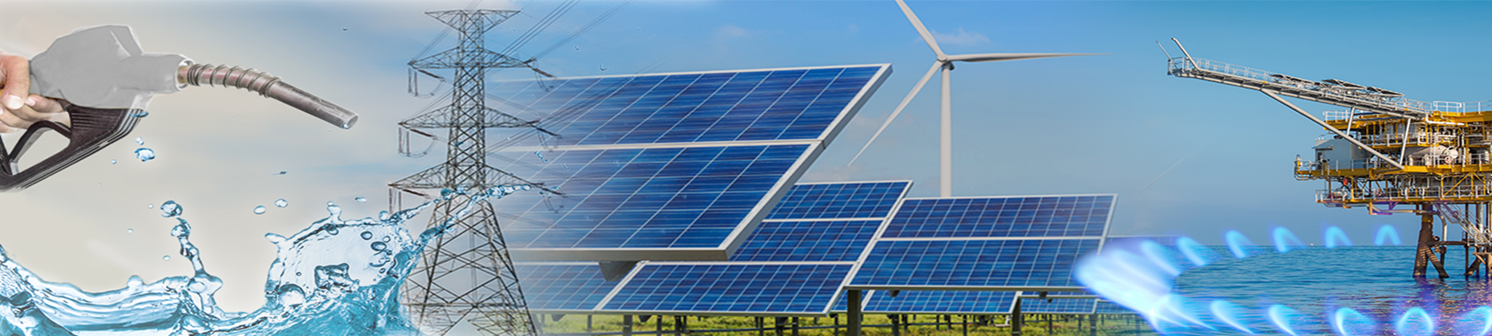 אודי אדירי, מנכ"ל המשרד
יוני 2019
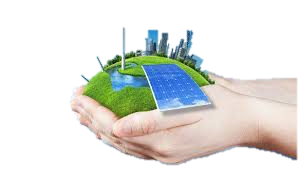 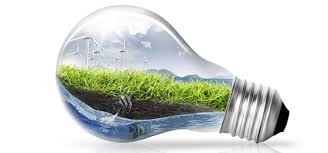 מהפכת הגז בישראל
1999
2018
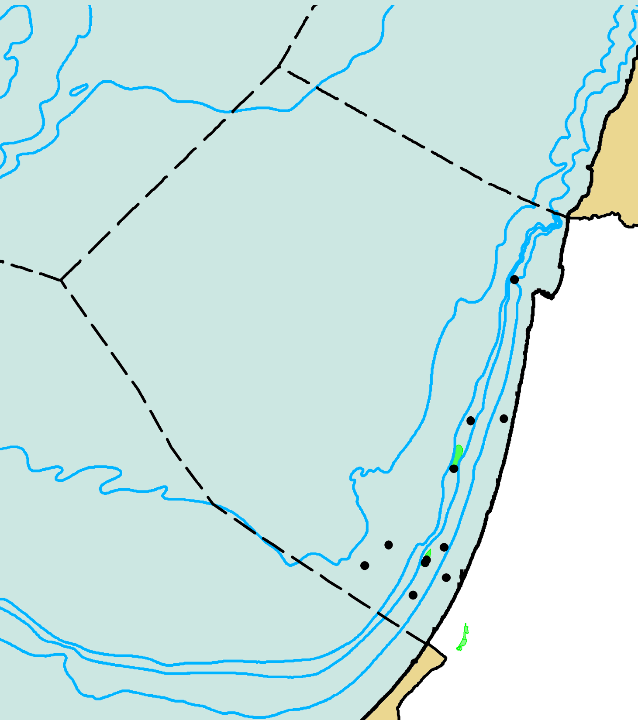 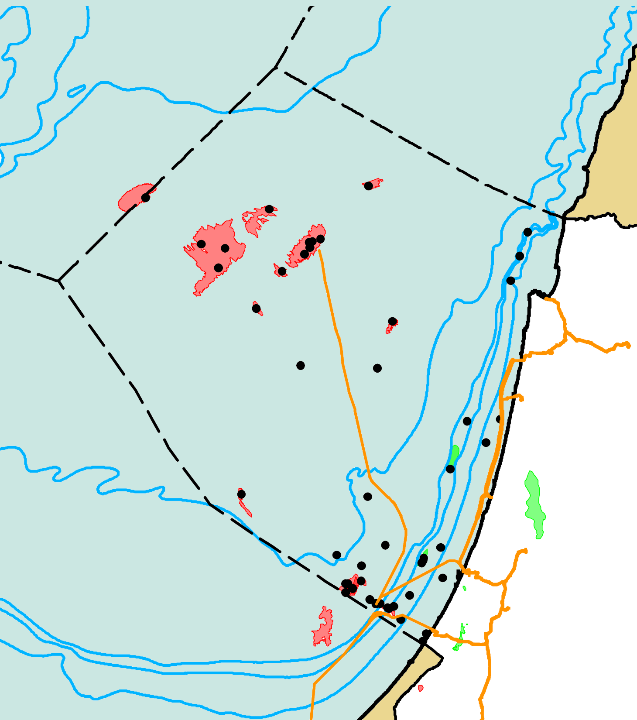 -2000
Karish
Aphrodite/Ishai
Tanin
Tamar
Leviathan
Tamar SW
Dalit
Export
Dolphin
Legend:
Legend:
Oil Field
Export
Gas Field
Oil Field
Pipelines
(under
 construction)
--1000
Shimshon
--200
--50
I s r a e l
Noa
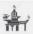 I s r a e l
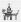 Gaza Marine
MariB
Export
קביעת מדיניות בעולם של שינויים טכנולוגיים
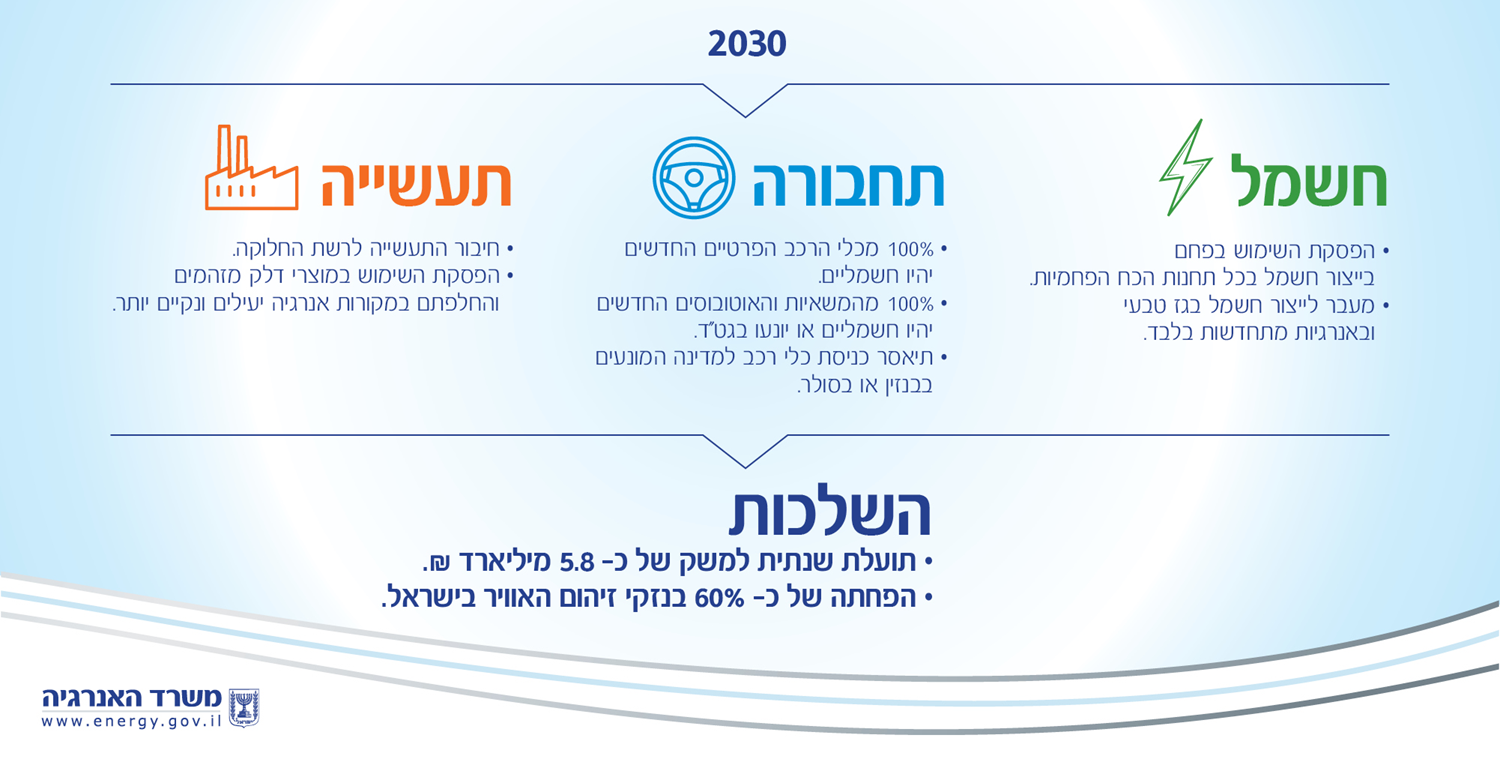 גז טבעי – המזרח התיכון
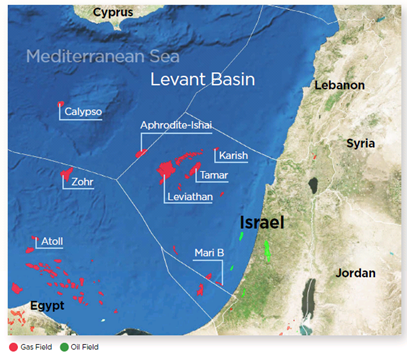 אפשרויות ייצוא
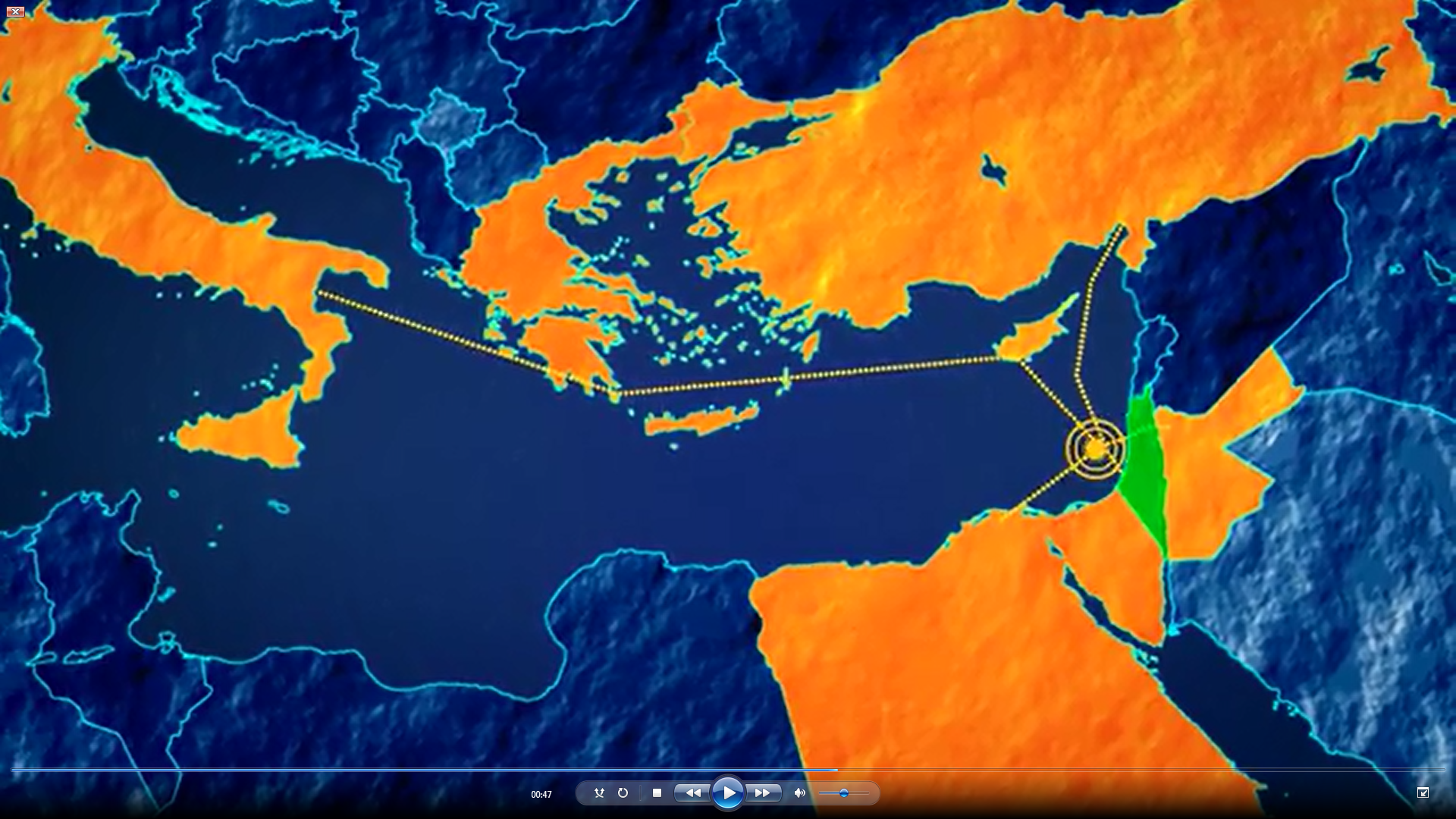 Italy
Turkey
Cyprus
Greece
Jordan
Egypt
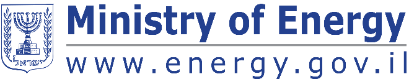 פרויקט ה- EastMed
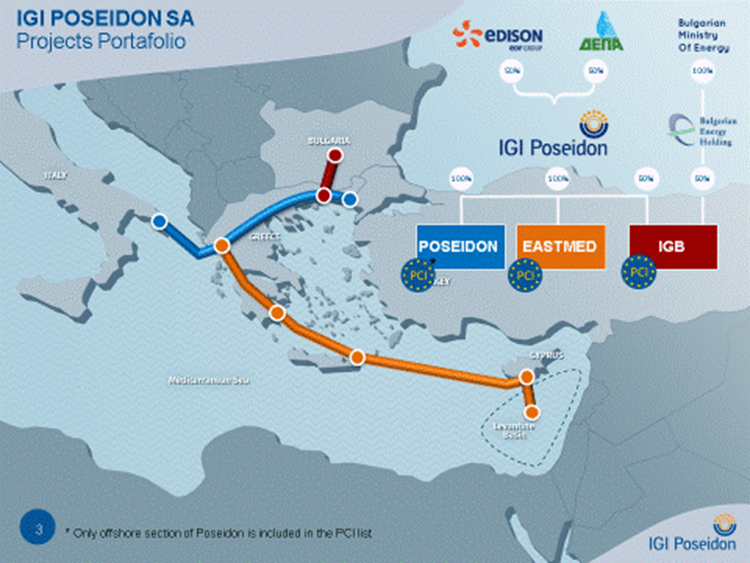 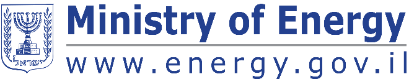 תמהיל דלקים לייצור חשמל בשגרה- 2018
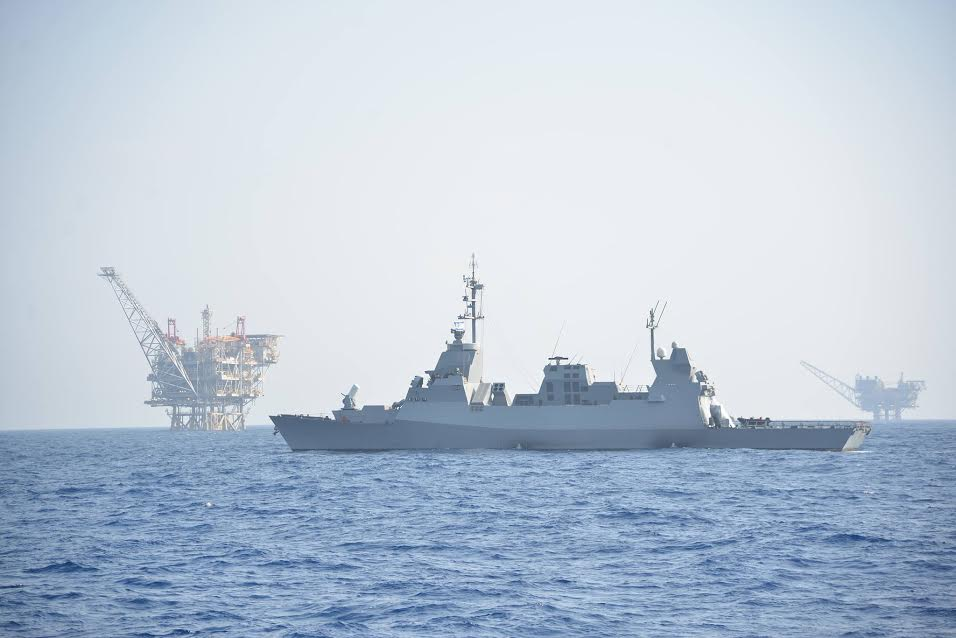 רציפות אנרגטית- אתגרים
רציפות האנרגטית – עשייה ופתרונות
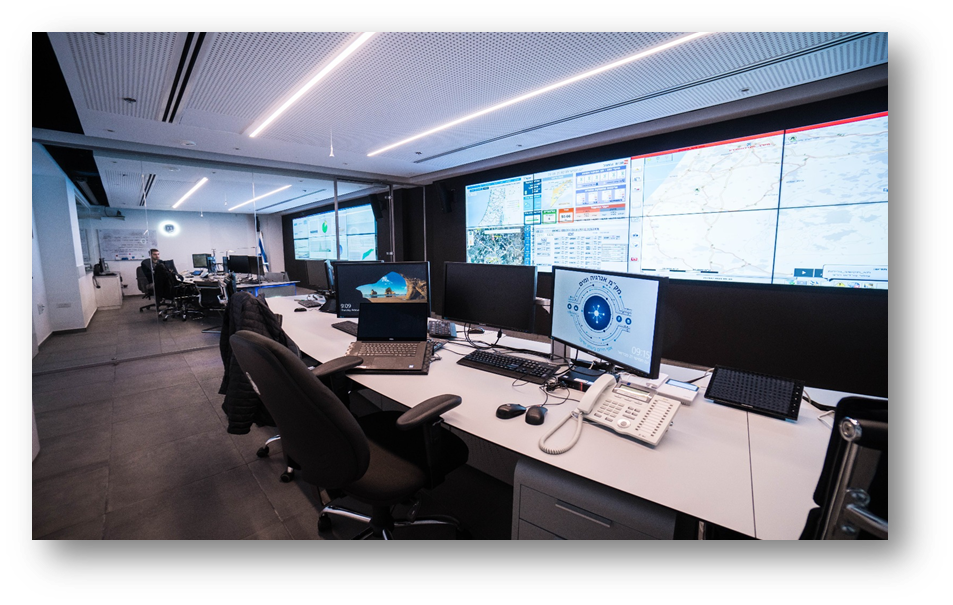 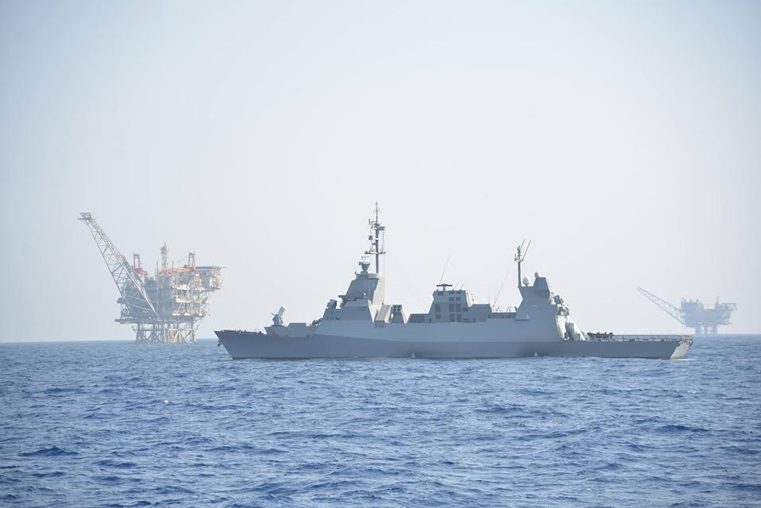 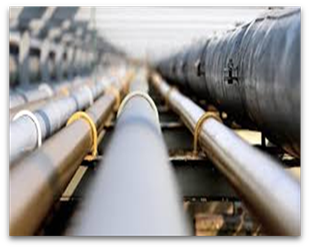 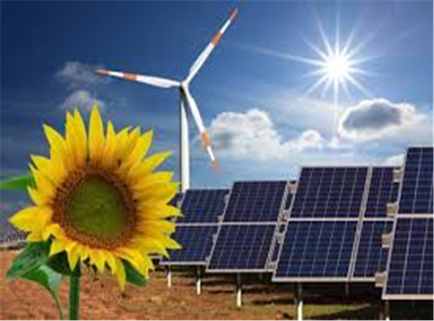 תודה רבה